Bài 2
Tia số. Số liền trước. Số liền sau
TOÁN
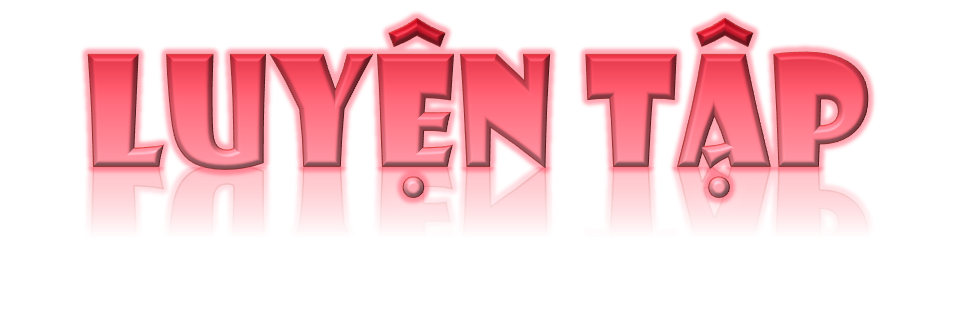 Trang11
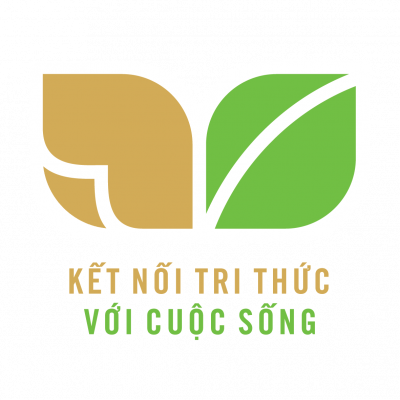 By DIỆU HIỀN
a) Những số bé hơn 5
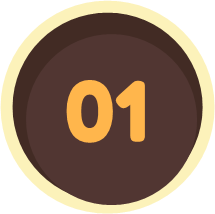 Tìm trên tia số
b) Những số vừa lớn hơn 3 vừa bé hơn 6
5
4
10
8
3
6
7
1
0
9
2
02
05
03
Những số bé hơn 5: 
0, 1, 2, 3, 4
5
4
10
8
3
6
7
1
0
9
2
b) Những số vừa lớn hơn 3 vừa bé hơn 6: 4, 5
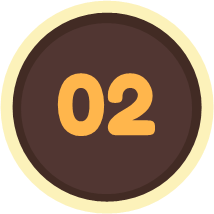 GHÉP THẺ SỐ
Chọn câu trả lời đúng
Ghép hai trong ba thẻ số bên được tất cả bao nhiêu số có hai chữ số?
4
5
0
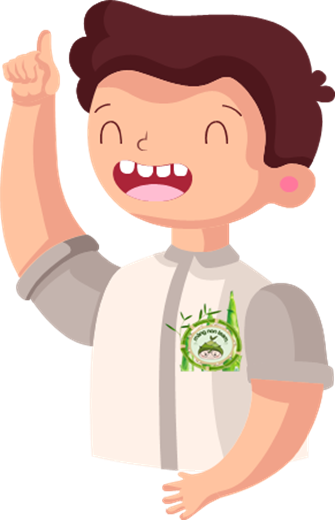 C. 4
B. 5
A. 6
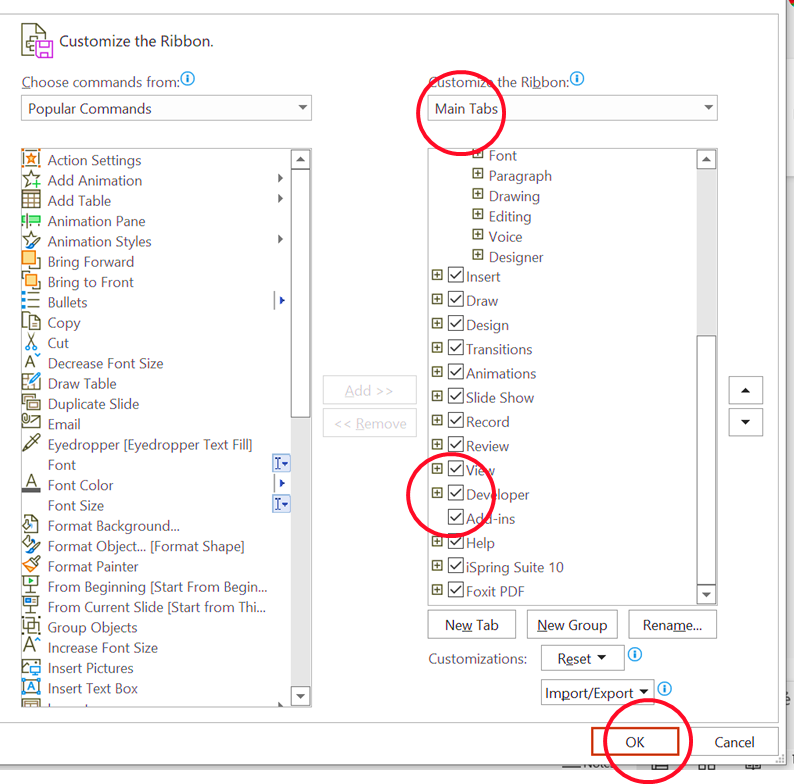 GV cài đặt thẻ Developer để sử dụng bài giảng: Kích vào thanh điều khiển (Có thể kích chuột phải vào thẻ Home), chọn Customize the Ribbon, bên cột Main Tabs chọn thẻ Developer. Sau đó trình chiếu, ghi trực tiếp vào ô trống trắng và sử dụng bài giảng.
[Speaker Notes: GV cài đặt thẻ Developer để sử dụng bài giảng: Kích vào thanh điều khiển, chọn Customize the Ribbon, bên cột Main Tabs chọn thẻ Developer.]
GHÉP THẺ SỐ
Thi đua ghép thẻ số và cùng xem tổ nào ghép được nhanh và đúng nhất nhé!
Tổ 2
Tổ 4
Tổ 3
Tổ 1
[Speaker Notes: GV cài đặt thẻ Developer để sử dụng bài giảng: Kích vào thanh điều khiển (Có thể kích chuột phải vào thẻ Home), chọn Customize the Ribbon, bên cột Main Tabs chọn thẻ Developer. Sau đó trình chiếu và sử dụng bài giảng.]
Kết quả
45
54
40
50
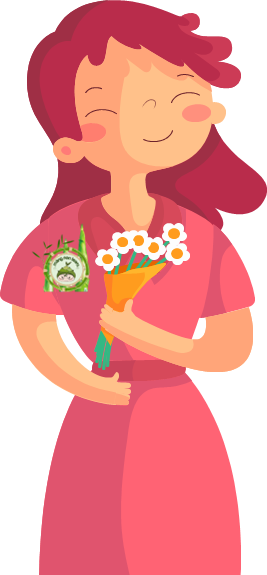 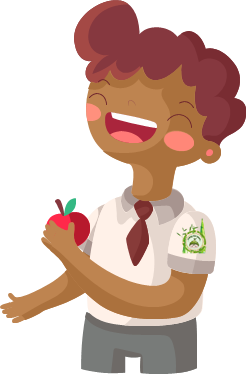 Tuyên dương đội thắng cuộc
C. 4
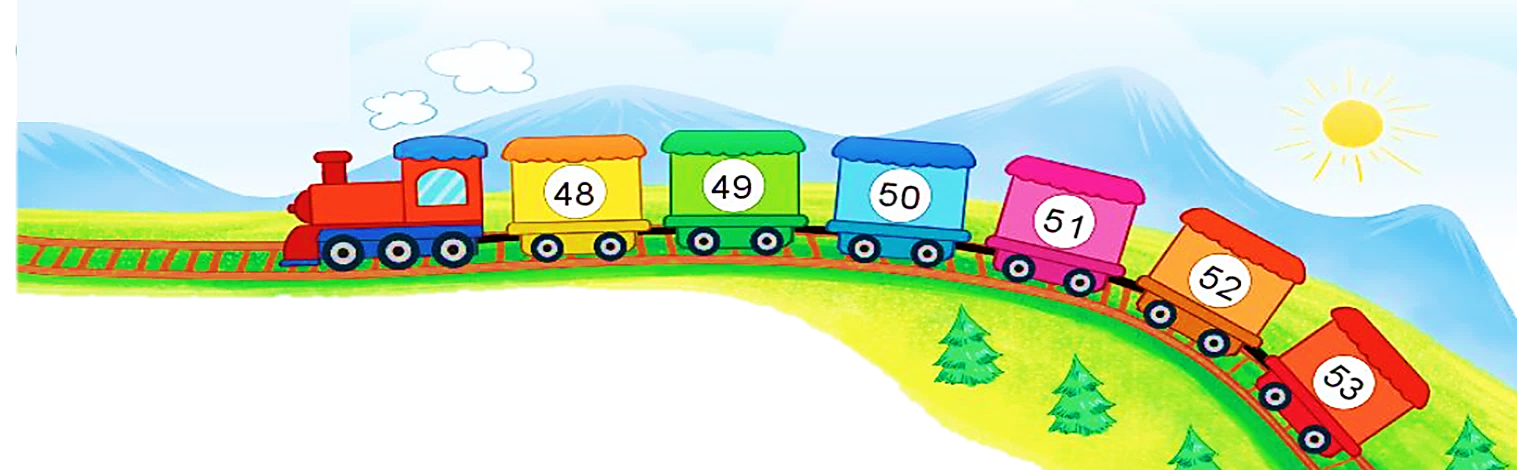 a) Toa liền sau toa 50 là toa ?
Toa liền trước toa 51 là toa ?
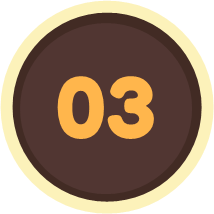 b) Toa liền trước toa 49 là toa ?
Số?
Toa liền sau toa 52 là toa ?
c) Toa giữa toa 49 và toa 51 là toa ?
Toa giữa toa 50 và toa 53 là toa ? và toa ?
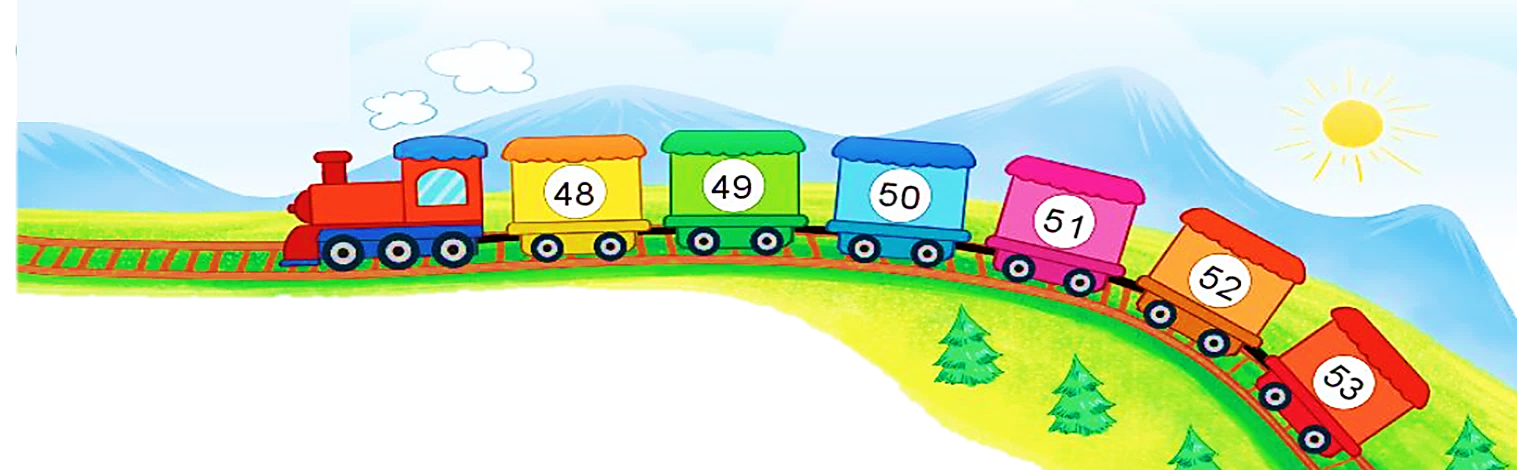 a
Toa liền sau toa 50 là toa 51
Toa liền trước toa 51 là toa 50
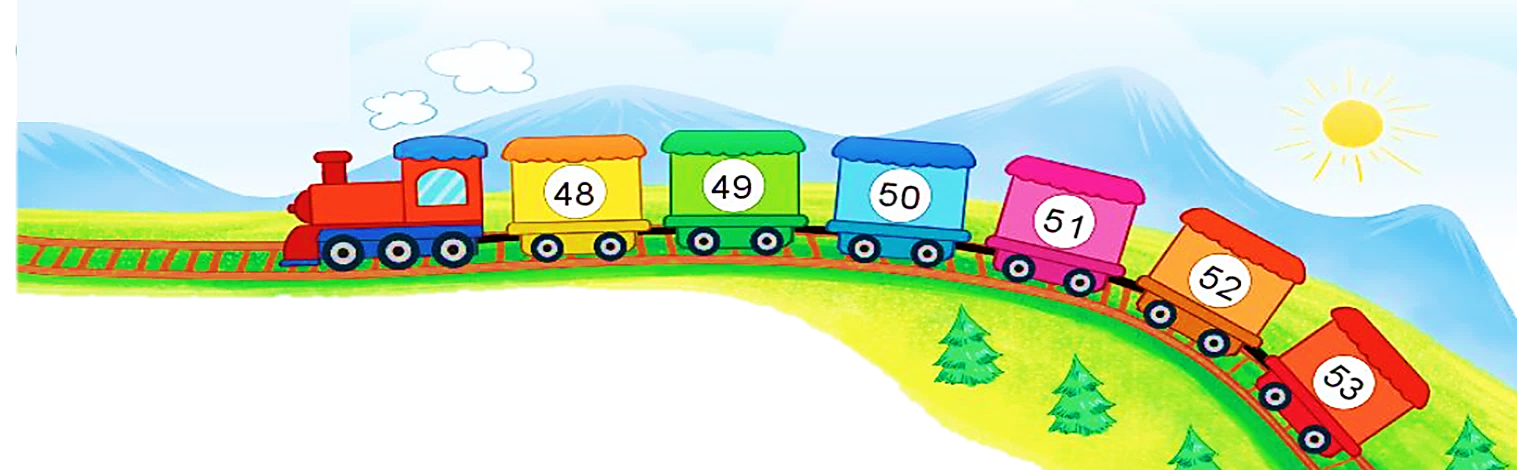 b
Toa liền trước toa 49 là toa 48
Toa liền sau toa 52 là toa 53
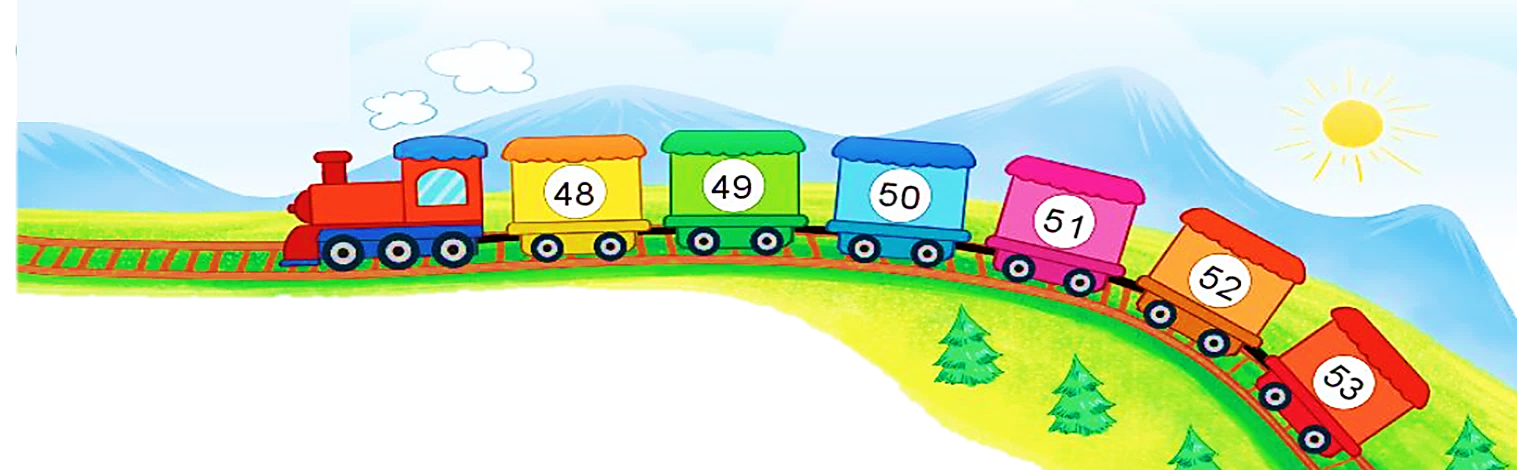 c
Toa giữa toa 49 và toa 51 là toa 50
Toa giữa toa 50 và toa 53 là toa 51 và toa 52
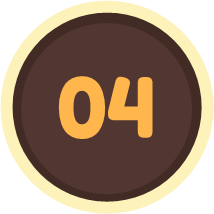 Số?
S a o bí ẩn
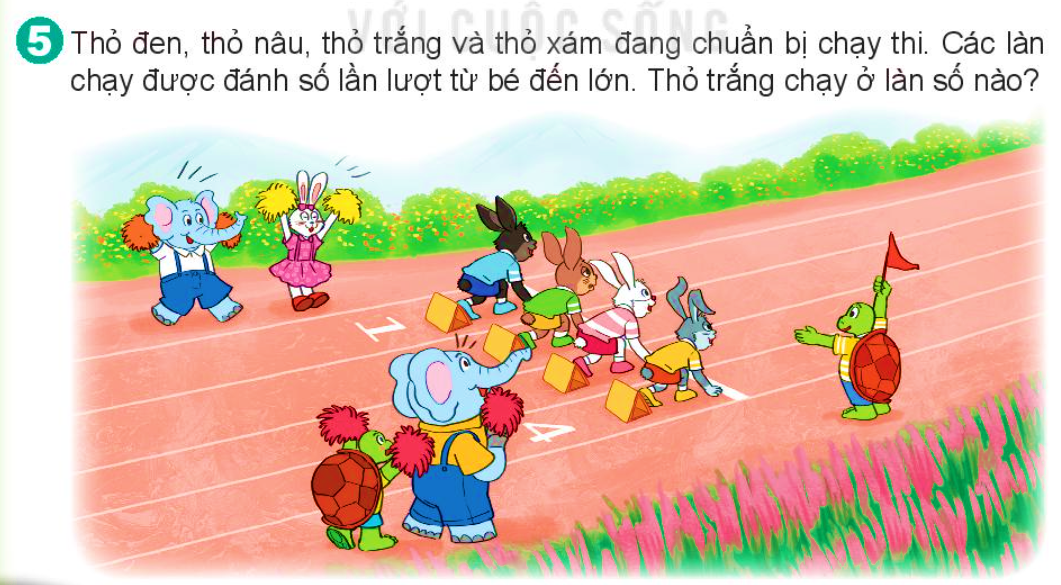 Tớ chạy ở làn số 3
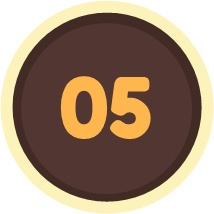 Thỏ đen, thỏ nâu, thỏ trắng và thỏ xám đang chuẩn bị chạy thi. Các làn chạy được đánh số lần lượt từ bé đến lớn. Thỏ trắng chạy ở làn số nào?
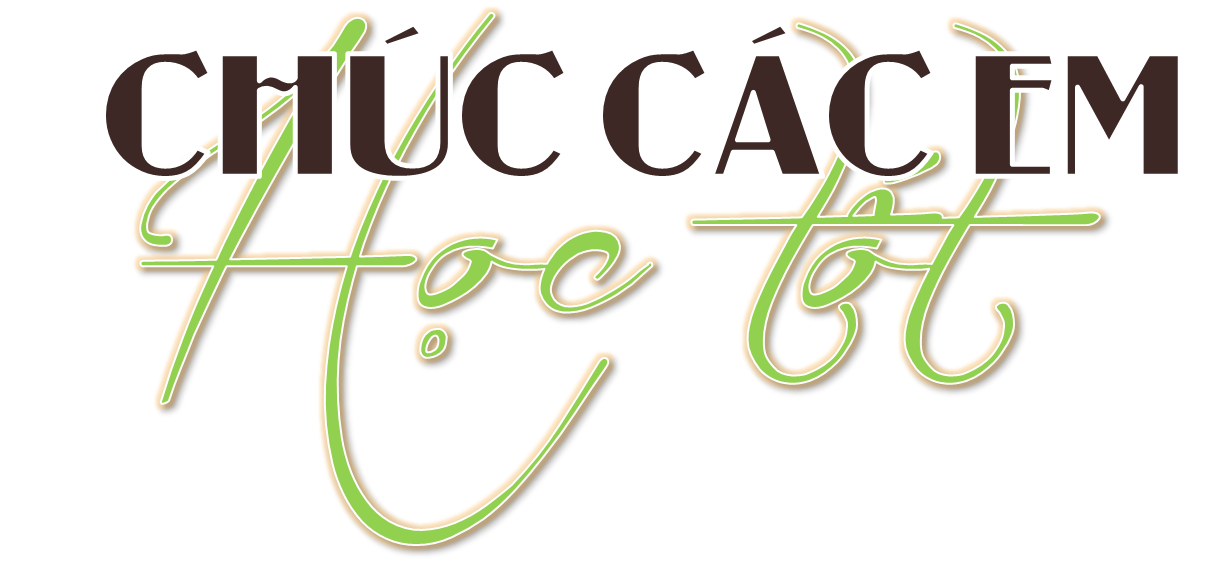